Reduction of the use of antibiotics in a swine farm
Marios Christoforou DVM , MSc
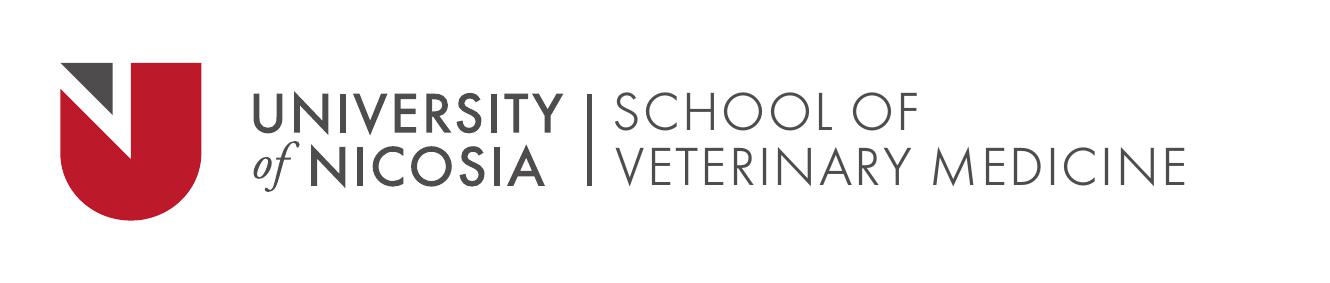 Farm profile
Number of sows :420
Genetic : Topics 
The swine farm import GP sow around every 4 months .
Import semen from an AI boar station.
Farm Biosecurity level
Farm has a fence .
Two main entries' one for animals sales and the other close to feed facilities . 
The feed truck before entering the farm  feed facilities are disinfected .Feed truck carry cereals , premix and other feed additives .
All visitor have to wear shoe covers before entering the farm.
All the animals tract must clean and disinfected before entering the farm.
Farm entry
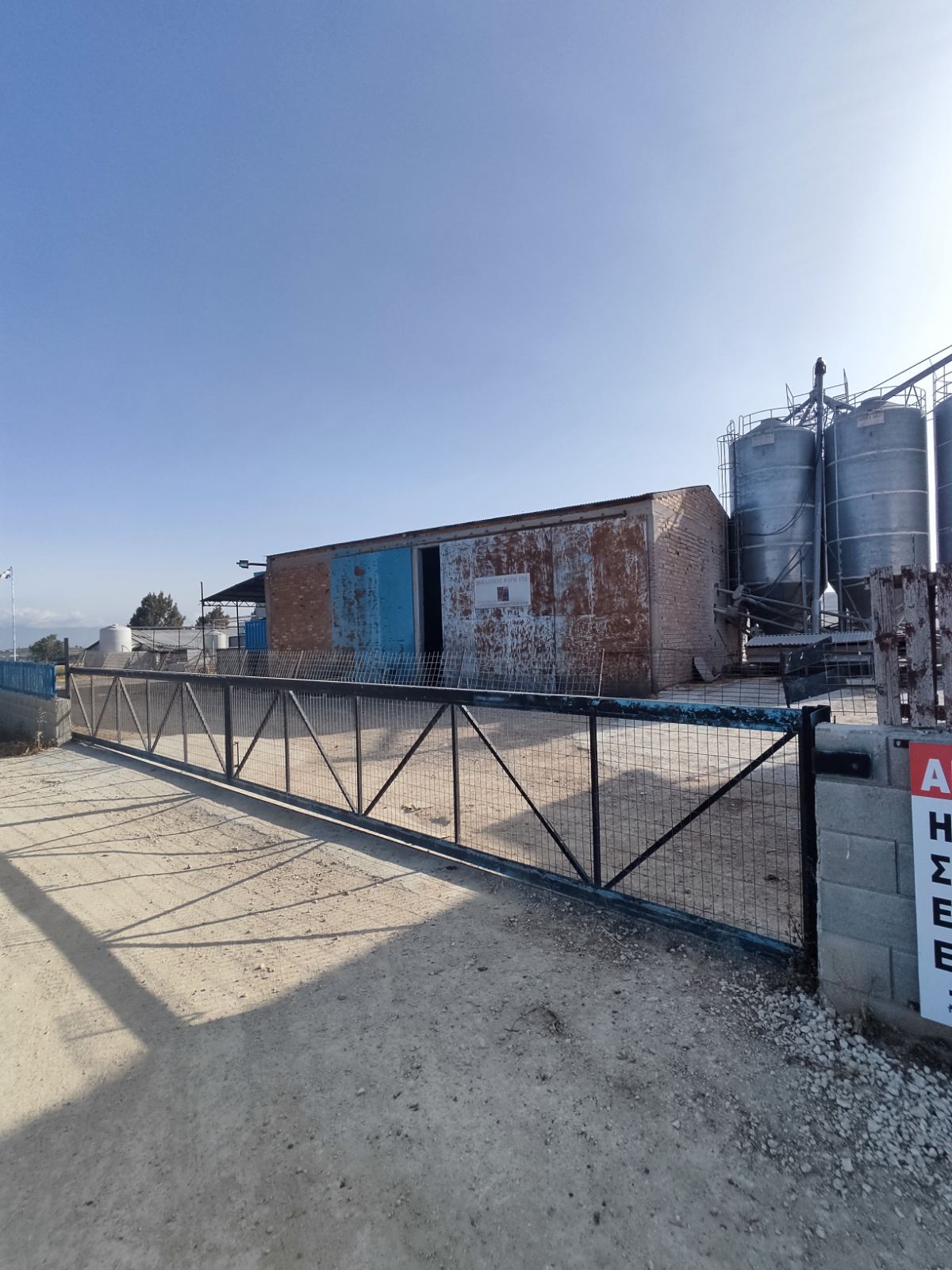 Farm entry
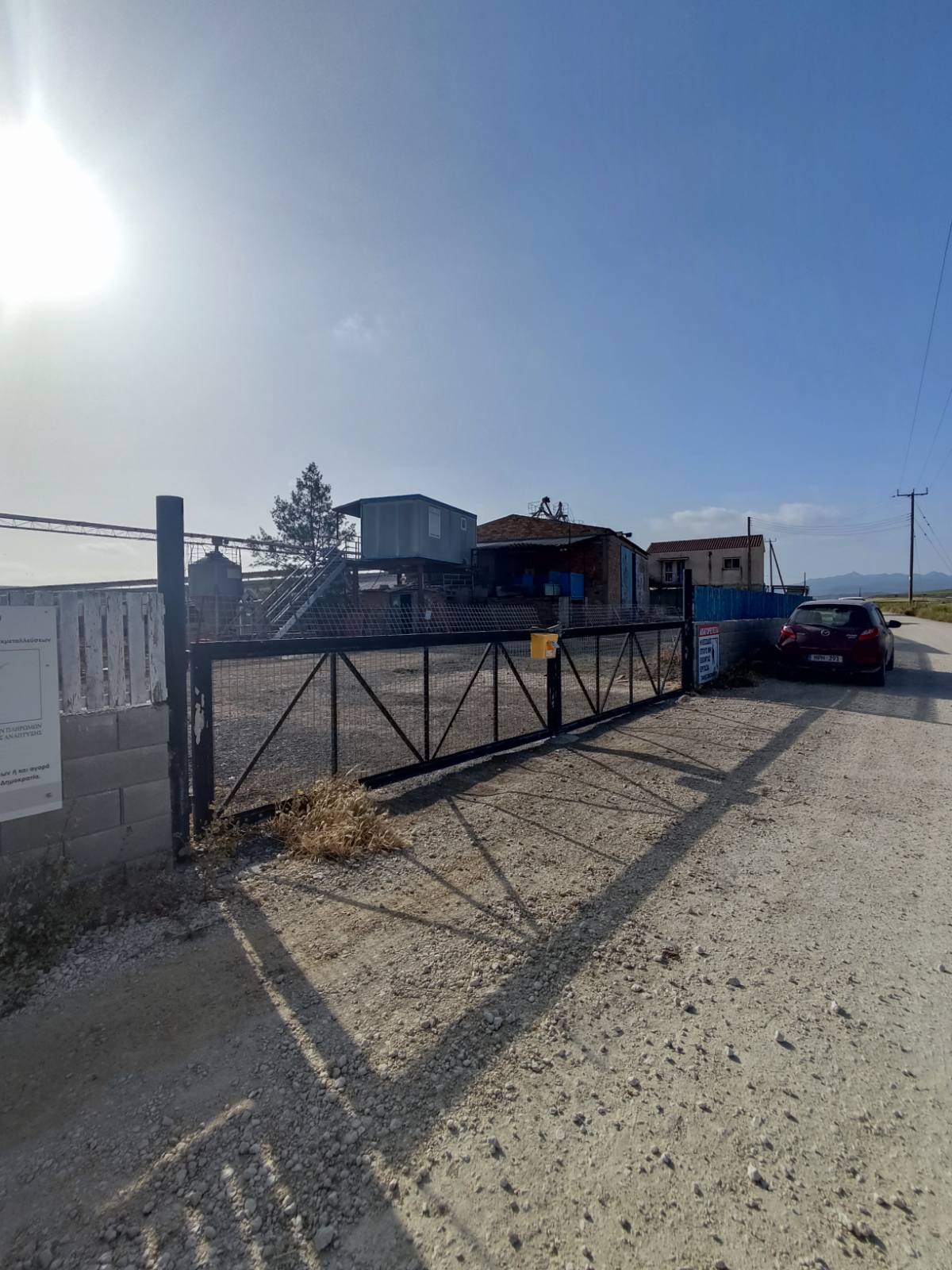 Vaccination protocol
Sows/ Gilts  : ERY-SENG Parvo Hipra 
Sows/ Gilts : Gletvax 
Piglets : Circomax
Reduction of antibiotics
We have started monitoring the use of antibiotic on monthly base for the May 2022. 
In the first excel we have only include the use of feed antibiotics .
The high amount of antimicrobials was use in feed for treatment  enteric and respiratory diseases.
Reduction of antibiotics
The current medication scheme was continuous use of antibiotics until 15 kg of pigs 
In pigs from 15 kg until 75 kg we used a pulse medication scheme one week   with medication and 3 weeks without medication.
Sporadic outbreak of mix colitis infection we control them with a medication scheme for Tiamutin or Lincomycin for 21 days
First step
Everything need to be done with a close co operation with the farmer.
We have started to reduce the use of antibiotic in fattening pigs on a weekly base and close monitor the animals.
In a period of 3 months we have managed to stop using antibiotic in pig over 30 kg .
First step
With the withdraw of antibiotic we have starting using organic acids and other feed additives to enhance normal flora of the gastrointestinal tract and make unfavorable environment for the pathogenic bacteria.
First step
Close monitoring from the farm vet 
Slaughter house visit for lung scoring 
Monitor the growth of the animals 
Record keeping of the mortality and other wasting pigs.
Use of feed antibiotics
The farm use only feed antibiotic for 10 days after weaning to control cases of S.suis and PWDS .
In case we have an outbreak of enteric or respiratory disease we use antimicrobials when the vet visit the farm and the first approach is wait and close monitor the pigs.
Use of water antibiotics and injection to affected pigs.
The last option is the use of feed antibiotics.
Vaccination protocol
Serological investigation has indicated that we have outbreak of Swine Influenza virus and we have include it in our vaccination protocol (Respiporc Flu )  .
Also we have change the vaccine for sow and gilts in order to increase immunization for Clostridium type A  (Enteroporc Coli AC).
Kg of active ingredient
Final outcome
We have manage to reduce the use of antibiotics 37% in each year.
We have reduce both feed and water antibiotics.
Also we have manage to reduce the use of antibiotic to control neonatal diarrhea with the use of probiotics .
Final outcome
Next step
Reduce the use of injectable antibiotic in sows with close monitoring during farrowing.
Reduce the movement of the pigs in order to reduce the stress factors.
Build new facilities for weaners pigs .
Conclusions
Close co operation of the farmer and the vet .
The road will be difficult and both farmer and vet will faces difficulties for implementing this program.
There is not a magic recipe and you need to take small step each time.
We need a very good record keeping.
The farm and vet need to speak on daily and then weekly base in the first step of the implementation of the program. 
Every farm is a new challenge and failure will always come up. 
We need to increase biosecurity and reduce the number of people entering the farm .
Thanks for your Attention!
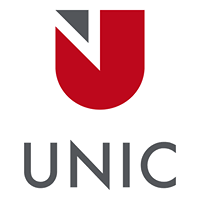 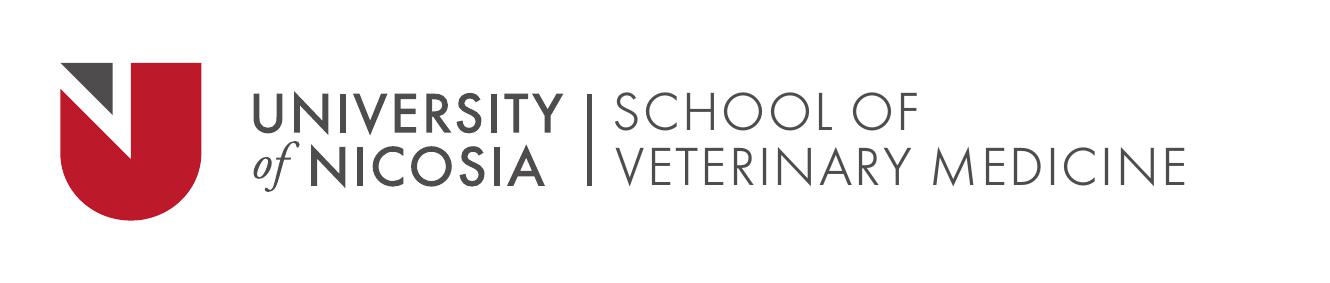